5 X 5  Classifier Score Sheet
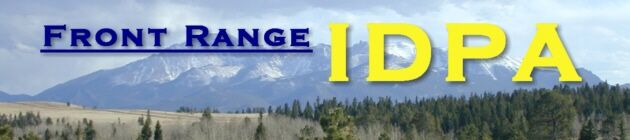 Description:    All shots from P1, Limited Scoring, 25 rounds Total,
                          cover garment not required.  
           Record time after each string.
 
String 1: Draw and fire 5 shots, Freestyle.

String 2: Draw and fire 5 shots using, Strong Hand Only.

String 3: Start with only 5 rounds in your weapon.  Draw and fire 5 shots,  
                 emergency reload and fire 5 additional shots, Freestyle.

String 4: Draw and fire 4 shots to the body and one shot to the head, 
                Freestyle.
Match Date:             __________________________________

Division:                    SSP    ESP    CDP    CCP   /   Revolver    SR    ER   /   BUG-S    BUG-R 

Previous Class:        Master    Expert    Sharpshooter    Marksman    Novice    None 

Range Member:           Yes                 No

Signature:                  ______________________________________

New Class:                Master    Expert    Sharpshooter    Marksman    Novice 

                                                                Match Score Total  ________.______
Shooter Name:    ______________________________________

Street Address:  _______________________________________

City, State, Zip:    ______________________________________

E-mail Address:   ______________________________________

IDPA Number:     ______________________________________
10 Yards
All Bold Information is required
Raw                      Points
                           Time                     Down

String 1   _______._______


String 2    _______._______


String 3    _______._______


String 4    _______._______


Totals       _______._______    ________


Procedurals, 3 Sec. _______


Classifier Score      ____________
5’
5 X 5  Classification Scores by Division
Times for;                         ESP                           SSP                          CDP                         CCP                        REV                            BUG 

Master (MA)               20.00 or less            20.30 or less          20.80 or less          21.70 or less          23.10 or less             24.70 or less  
Expert (EX)                 20.01 -- 25.00         20.31 -- 25.40         20.81 -- 26.10        21.71 -- 27.10         23.11 -- 28.80          24.71 -- 30.90 
Sharpshooter (SS)     25.01 -- 32.00         25.41 -- 32.40         26.11 -- 33.30        27.11 -- 34.70         28.81 -- 36.90          30.91 -- 39.60 
Marksman (MM)       32.01 -- 41.00        32.41 -- 41.60         33.31 -- 42.70        34.71 -- 44.40          36.91 -- 47.30         39.61 -- 50.70 
Novice (NV)                41.01 or more       41.61 or more        42.71 or more        44.41 or more         47.31 or more         50.71 or more
P1
Page 1 of 2
Effective as of April 7, 2018
Calculate the power factor by multiplying the bullet weight in grains by the bullet velocity in feet per second (fps), divide by 1000, and ignore numbers to the right of the decimal. For example, a 230.1 grain bullet at 794.7 fps: 230.1 x 794.7 / 1000 = 182.86047, or 182 power factor.
Chronograph Speed in fps
     Shot 1:
     Shot 2:
     Shot 3:
     Shot 4:
     Shot 5:
Division         Power Factor   Gun Test   Bullet Weight   Power Factor
     Circle one             Required         Box Fit        in Grains         Calculated
  SSP, ESP, CCP          125
                 CDP          165
       Stock REV          105
Enhanced REV         155
                 BUG          95
                    CO           *
* Use the IDPA pistol division that the weapon would 
    Comply with before the optic is installed.
Effective as of April 7, 2018
Page 2 of 2